BSÖ 201      (2 2) 3EGZERSİZ FİZYOLOJİSİ
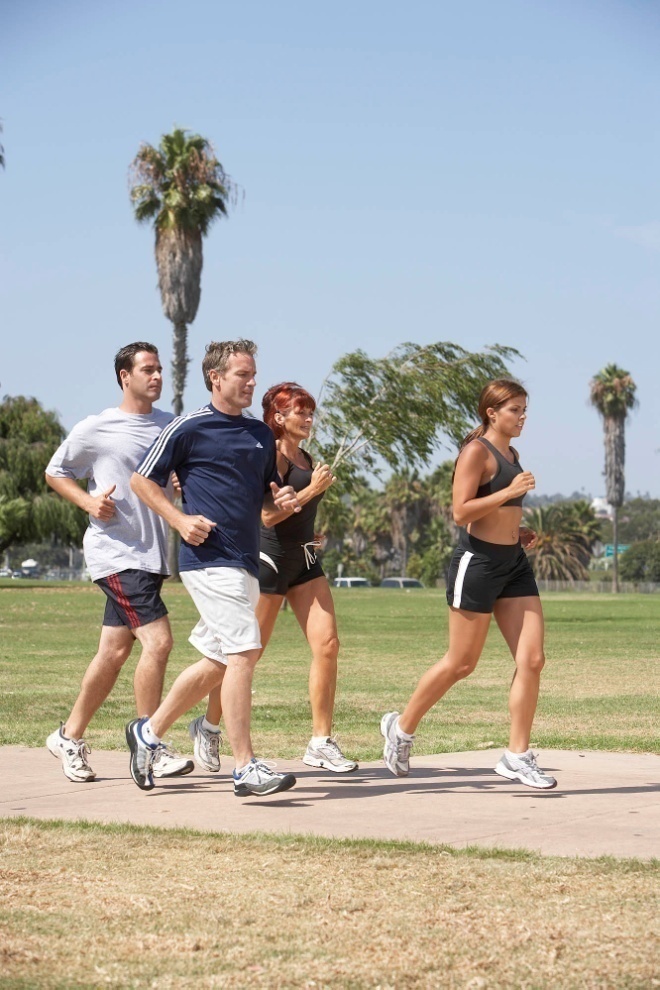 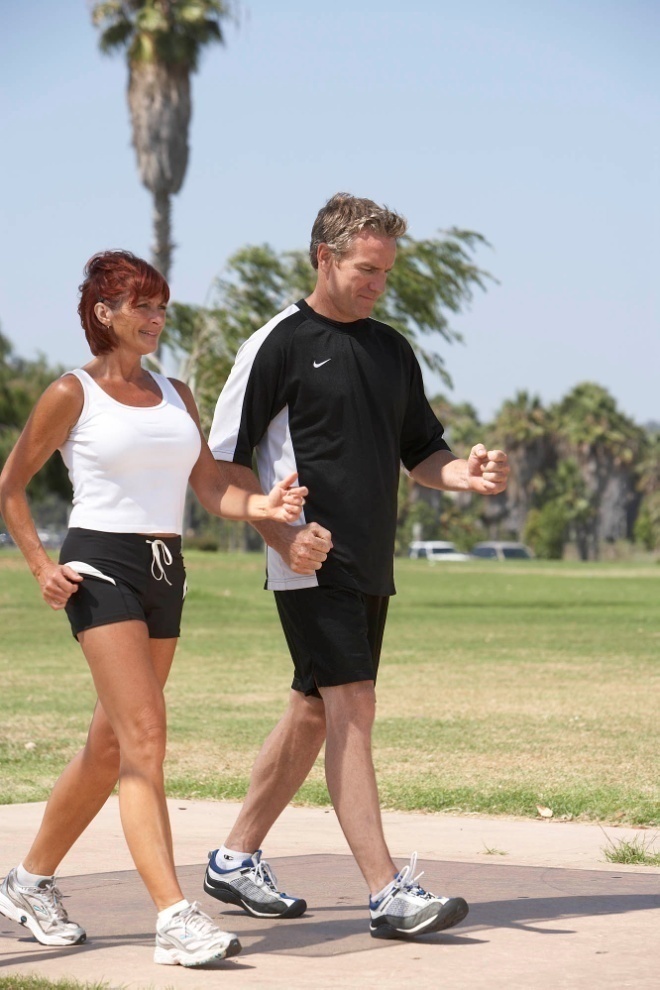 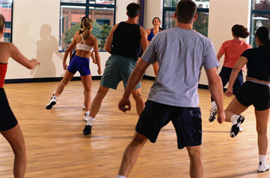 Ankara Üniversitesi
Spor Bilimleri Fakültesi
Beden Eğitimi ve Spor 
Öğretmenliği Bölümü
14.8.2017
Prof. Dr. Fehmi TUNCEL
1
Çevre (girth) ölçümleri
ÇEVRE ÖLÇÜMLERİ, VÜCUT KOMPOZİSYONU VE VÜCUT YAĞ DAĞILIMINI ÖLÇMEK İÇİN KULLANILABİLİRLER. 

ÖLÇÜMLER BEZ MEZURA İLE ALINIRLAR VE NET ÖLÇÜM ELDE ETMEK İÇİN SPESİFİK ANATOMİK BÖLGELERDEN ALINMALIDIRLAR. 

OBES KİŞİLER İÇİN DİĞER TİP VÜCUT KOMPOZİSYONU ÖLÇÜM METOTLARINDAN  DAHA PRATİKTİRLER.
14.8.2017
Prof. Dr. Fehmi TUNCEL
2
Esneklik değerlendirmesi
SPESİFİK EKLEMLERDE HAREKET ALANINI  (ROM)  ÖLÇER. 

GÖVDE FLEKSİYONU (SİT-AND-REACH)
GÖVDE EKSTANSİYONU
KALÇA FLEKSİYONU
OMUZ ESNEKLİĞİ 

HERHANGİ BİR TEST UYGULAMASI YA DA EGZERSİZDE OLDUĞU GİBİ, ÖLÇÜM YAPILAN KİMSENİN SAĞLIK VE SAKATLIK HİKAYESİ DİKKATE ALINMALIDIR.
14.8.2017
Prof. Dr. Fehmi TUNCEL
3
Kuvvet değerlendirmeleri
KASSAL KUVVET BELİRLEME ÖLÇÜMLERİ, TEK MAKSİMAL EFORDA BİR KAS YA DA KAS GRUBUNUN ORTAYA KOYDUĞU KUVVETİ BELİRLER.  

KULLANILAN KASSAL KUVVET TESTLERİ : 
1-TEKRAR MAKSİMUM (1 RM) BENÇ PRES
1 RM LEG PRES

1 RM KUVVET TESTİ, RİSKLARİ YARARLARINDA FAZLA OLMASI NEDENİ İLE ÇOK KULLANILMAZ. 

10 RM TESTİ DAHA GÜVENLİ BİR ALTERNATİF OLUŞTURUR.
14.8.2017
Prof. Dr. Fehmi TUNCEL
4
Kassal endurans değerlendirmeleri
KASSAL ENDURANS DEĞERLENDİRMELERİ,  BİR KAS YA DA KAS GRUBUNUN TEKRARLANAN BİR ŞEKİLDE YA DA STATİK OLARAK BELLİ ZAMANDA SUBMAKSİMAL KASILABİLME YETENEĞİDİR. 

KULLANILAN KASSAL ENDURANS TESTLERİ : 

PUSH-UP TESTİ
YARIM SİT-UP (CURL-UP) TESTİ
14.8.2017
Prof. Dr. Fehmi TUNCEL
5
ACSM’in testi sonlandırma kriteri
ANJİNA YA DA ANJİNA BENZERİ BELİRTİLERİN ORTAYA ÇIKMASI

EGZERSİZ ŞİDDETİNİN ARTIŞI İLE BİRLİKTE SİSTOLİK KAN BASINCINDA ÖNEMLİ DÜŞÜŞ (20 MMHG)  VEYA SİSTOLİK KAN BASINCINDA ARTIŞ OLMAYIŞI

KAN BASINCINDA AŞIRI ARTIŞ : SİSTOLİK BASINÇ >260 MMHG VEYA DİYASTOLİK BASINÇ >115 MMHG

ZAYIF PERFUZYON BELİRTİLERİ (ORGANA KAN AKIŞI): BAŞ DÖNMESİ, KAFA KARIŞIKLIĞI, ATAKSİ (KOORDİNASYONSUZ HAREKET), BENİZ SOLGUNLUĞU, AĞIZ ÇEVRESİNDE MORLUK, MİDE BULANTISI, CİLTTE SOĞUKLUK

ARTAN EGZERSİZ ŞİDDETİNE PARALEL OLARAK NABZIN YÜKSELMEMESİ

KALP RİTMİNDE FARKEDİLİR DEĞİŞİM

DENEK DURMAK İSTER

FİZİKSEL VEYA SÖZEL AŞIRI YORGUNLUK BELİRTİLERİ 

TEST YAPILAN ALETLERİN BOZULMASI
14.8.2017
Prof. Dr. Fehmi TUNCEL
6
Tekrar değerlendirme
ÖLÇÜLEBİLİR DEĞİŞİMLER GENELDE 4-6 HAFTA ALIR. 

TAKİP ETME AMAÇLI İLK DEĞERLENDİRME, ANTRENMAN UYGULAMASINDAN SONRAKİ 4-12 HAFTA İÇİNDE YAPILMALIDIR.
  
TAKİP ETME AMAÇLI DEĞERLENDİRMELERDE ELDE EDİLEN BİLGİLER, ÖLÇÜM YAPILAN KİŞİLERİ MOTİVE ETMEK VE GELECEKTEKİ EGZERSİZ PROGRAMLARINI HAZIRLAMADA KULLANILABİLİR.
14.8.2017
Prof. Dr. Fehmi TUNCEL
7
Kaynaklar
Scott K. Powers and Edward T. Howley (1990). Exercise Physiology – Theory and Application to Fitness and Performance. Wm. C. Brown Publishers.
Edward L. Fox, Richard W. Bowers and Merle L. Foss (1989). The Physiological Basis of Physical Education and Athletics. Em. C. Brown Publishers, Dubuque, Iowa.
Michael L. Pollock, Jack H. Wilmore and Samuel M. Fox III (1978). Health and Fitness Through Physical Activity. John Wiley & Sons.
William D. McArdle, Frank I. Katch and Victor L. Katch (1981). Exercise Physiology-Energy, Nutrition and Human Performance. Lea & Febiger, Philadelphia.
Brian J. Sharkey (1990). Physiology of Fitness. Human Kinetics Publishers, Inc.
14.8.2017
Prof. Dr. Fehmi TUNCEL
8